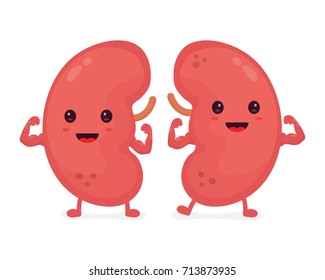 BÀI 26
BÀI 26
CHĂM SÓC, BẢO VỆ 
CƠ QUAN BÀI TIẾT NƯỚC TIỂU
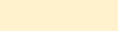 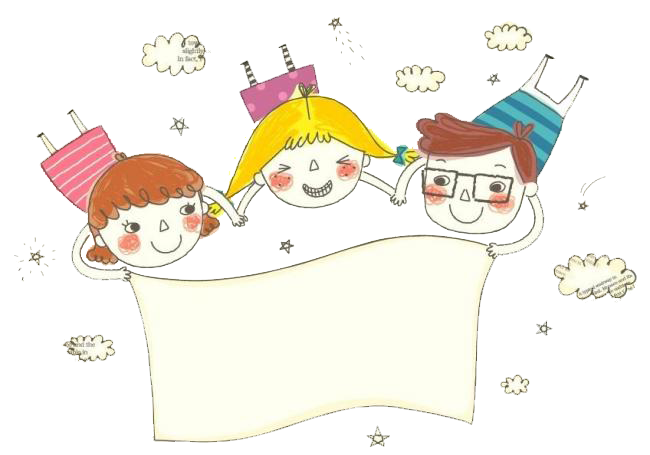 Tiết 1
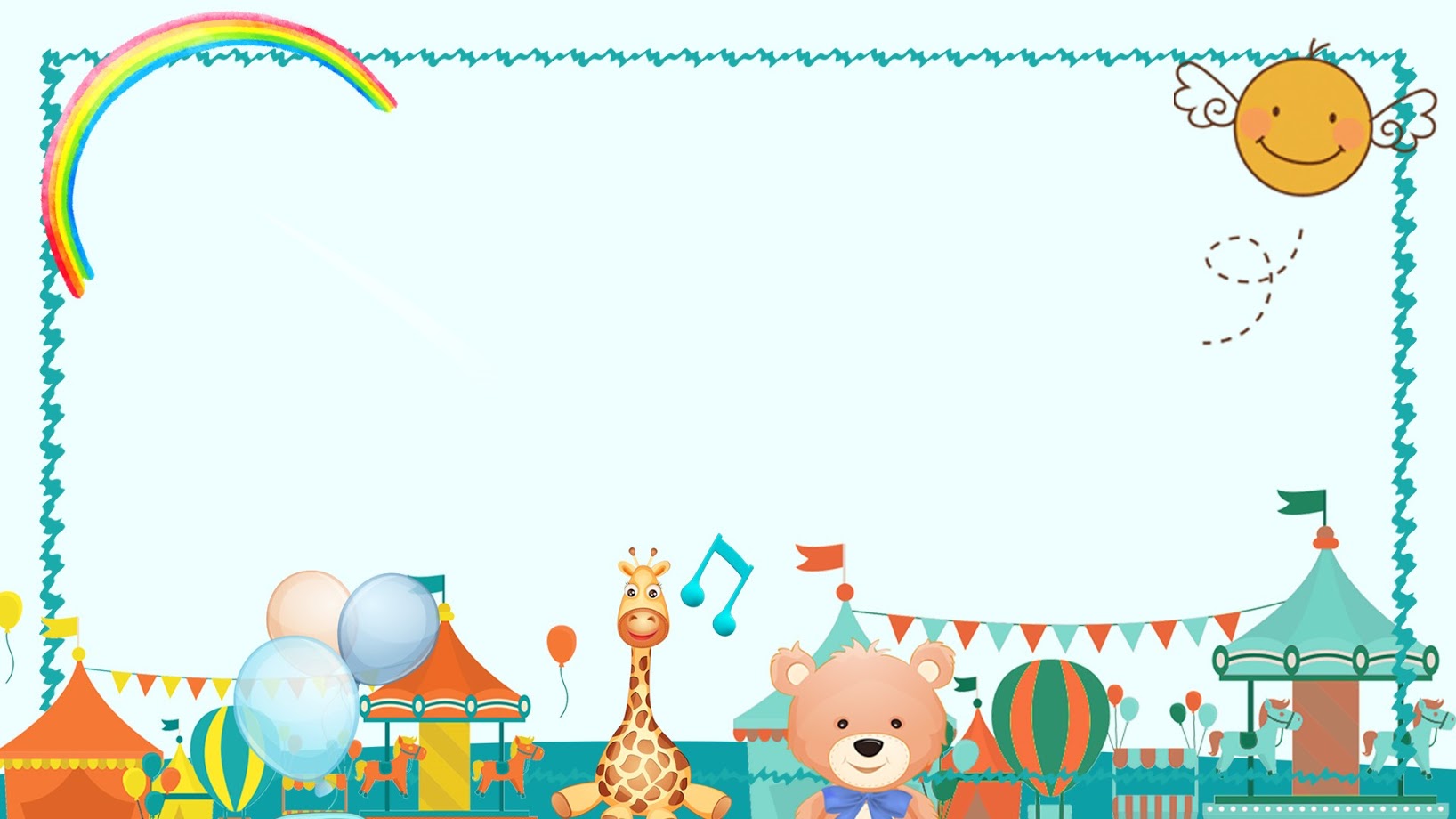 Yêu cầu cần đạt

Nêu được sự cần thiết và thực hiện được việc uống đủ nước, không ăn mặn, không nhịn tiểu để phòng tránh bệnh sỏi thận.
Kể và nói được tác dụng của những việc làm để chăm sóc, bảo vệ cơ quan bài tiết nước tiểu.
Em đã bao cảm thấy bí tiểu hay đi tiểu nhiều lần chưa?
Em cảm thấy thế nào khi bị như vậy?
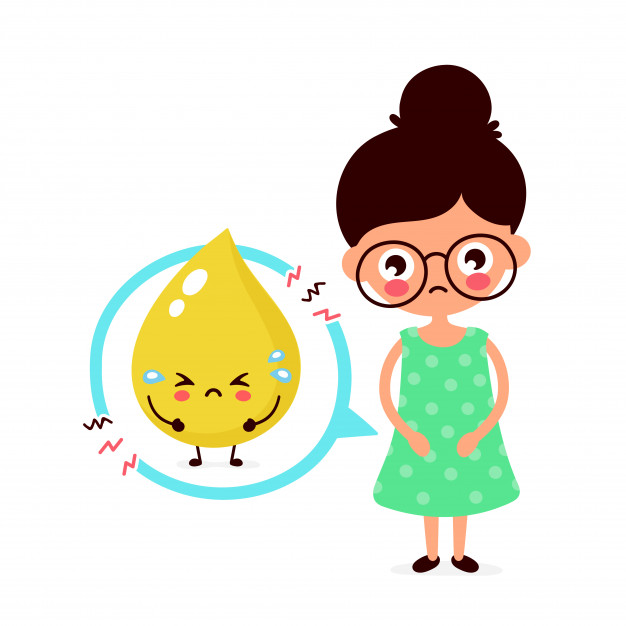 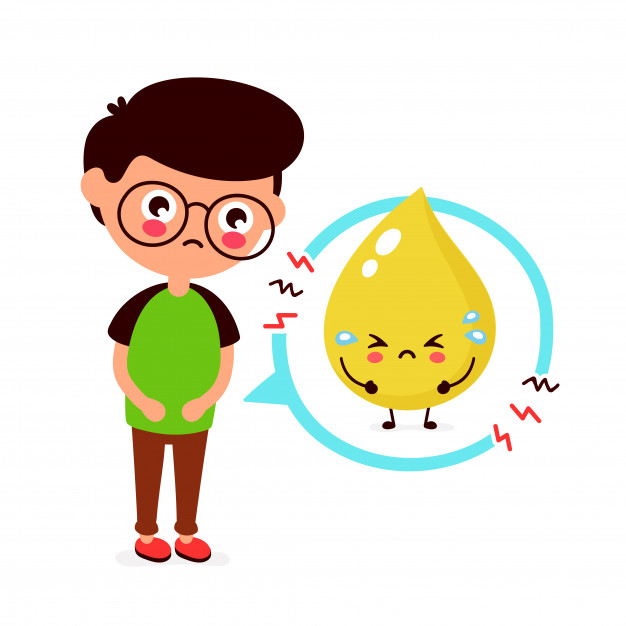 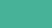 Quan sát các hình dưới đây và nêu những việc cần làm để bảo vệ cơ quan bài tiết nước tiểu.
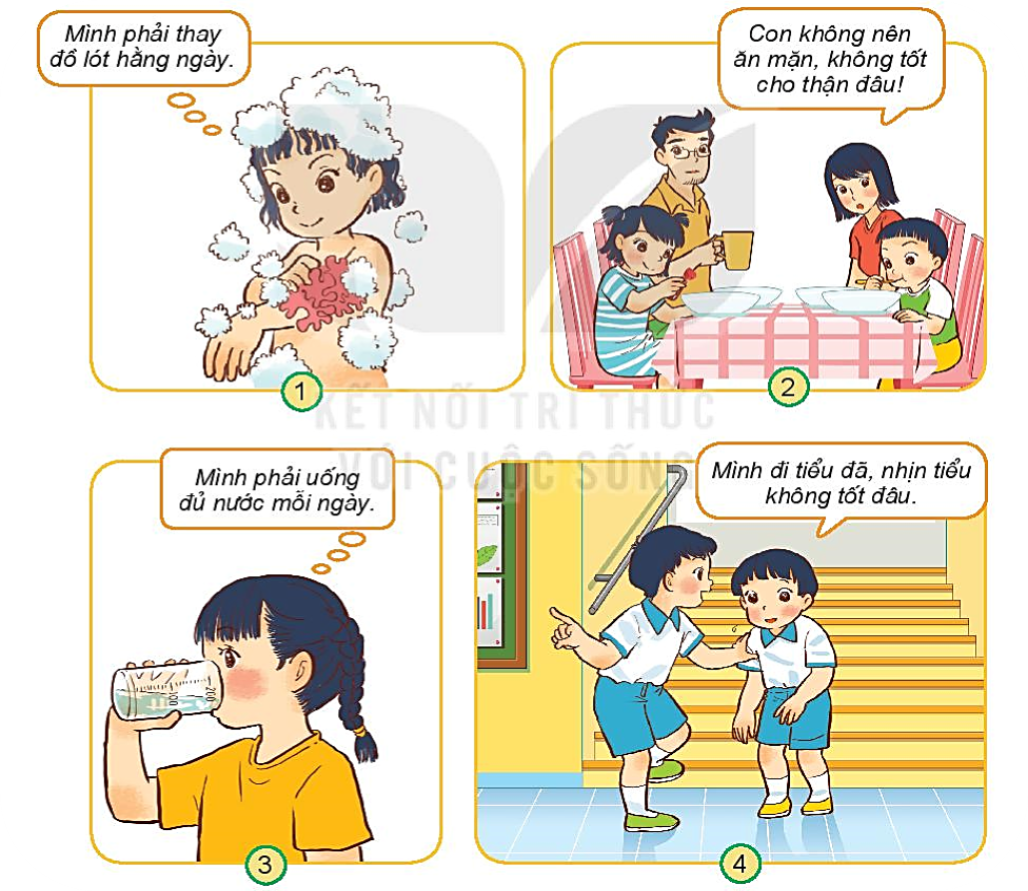 Thảo luận nhóm
Câu 1: Hình vẽ gì? Các bạn nhỏ trong hình đang làm gì?
Câu 2: Những việc đó có giúp chăm sóc, bảo vệ cơ quan bài tiết nước tiểu không?
Quan sát các hình dưới đây và nêu những việc cần làm để bảo vệ cơ quan bài tiết nước tiểu.
Vệ sinh cá nhân sạch sẽ
Uống đủ nước
Không ăn mặn
Không được nhịn tiểu
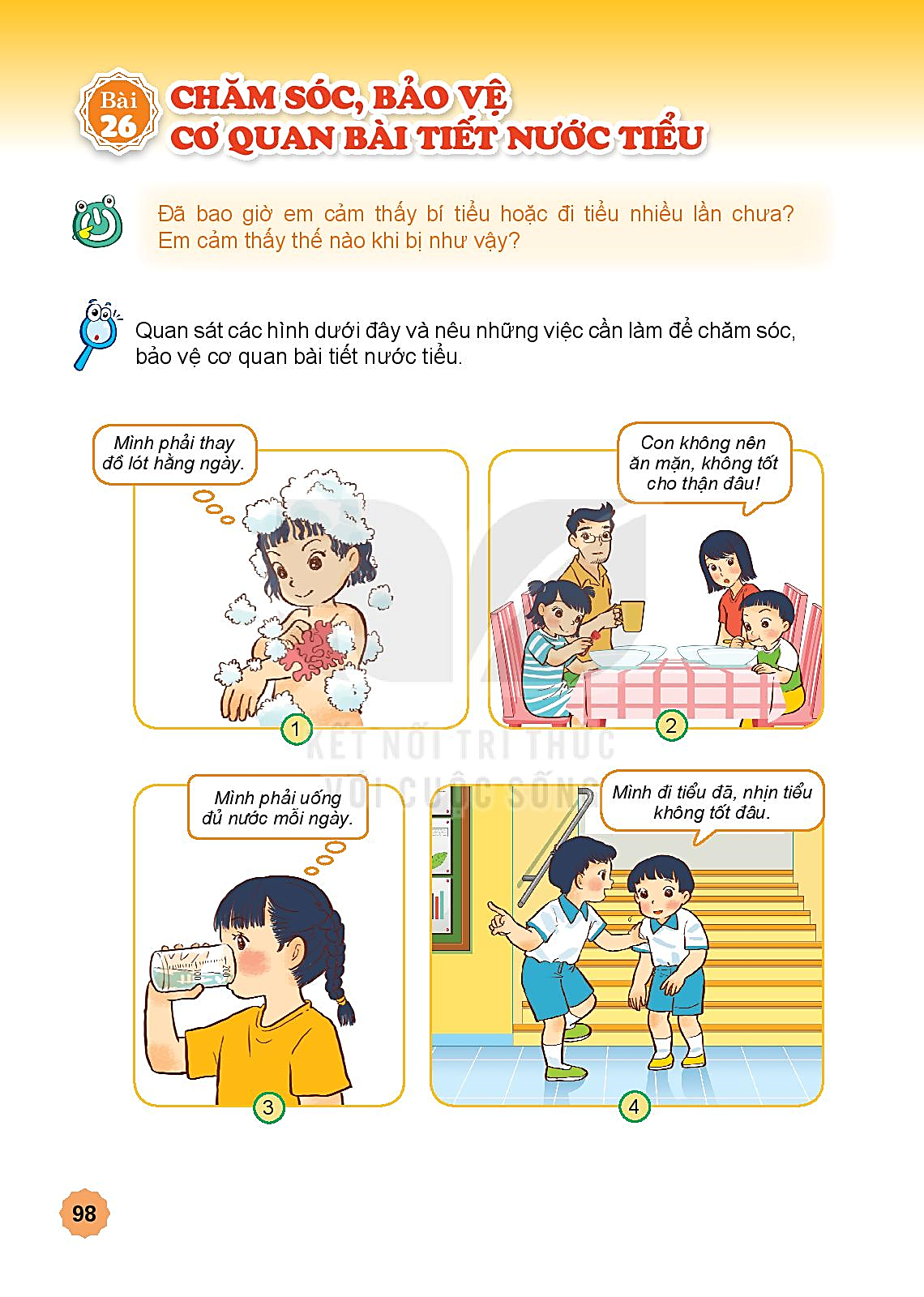 PHIẾU ĐIỀU TRA
   Nhóm: …
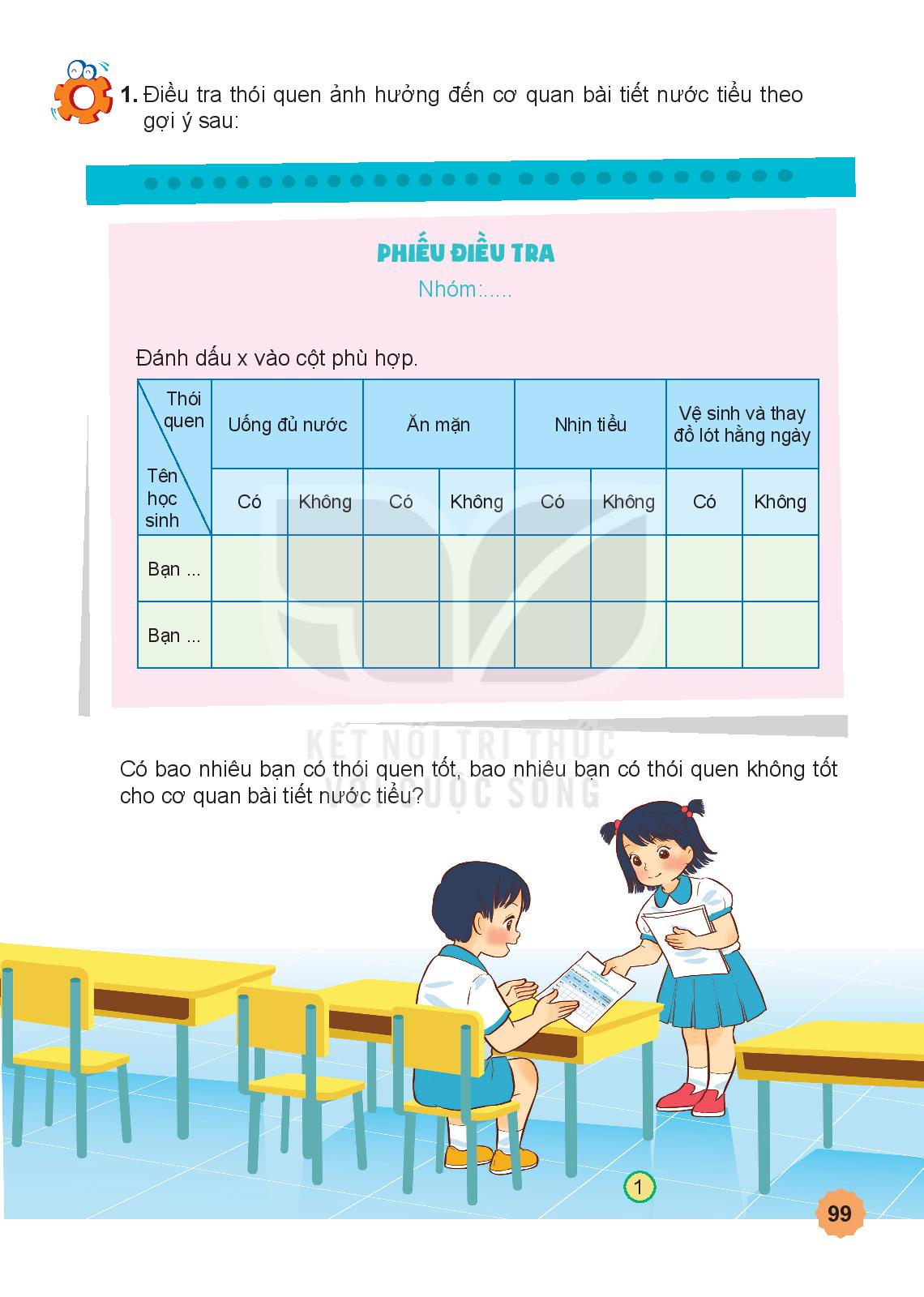 Đánh dấu x vào cột phù hợp
Thói quen
Tên học sinh
Có bao nhiêu bạn có thói quen tốt, bao nhiêu bạn có thói quen không tốt cho cơ quan bài tiết nước tiểu?
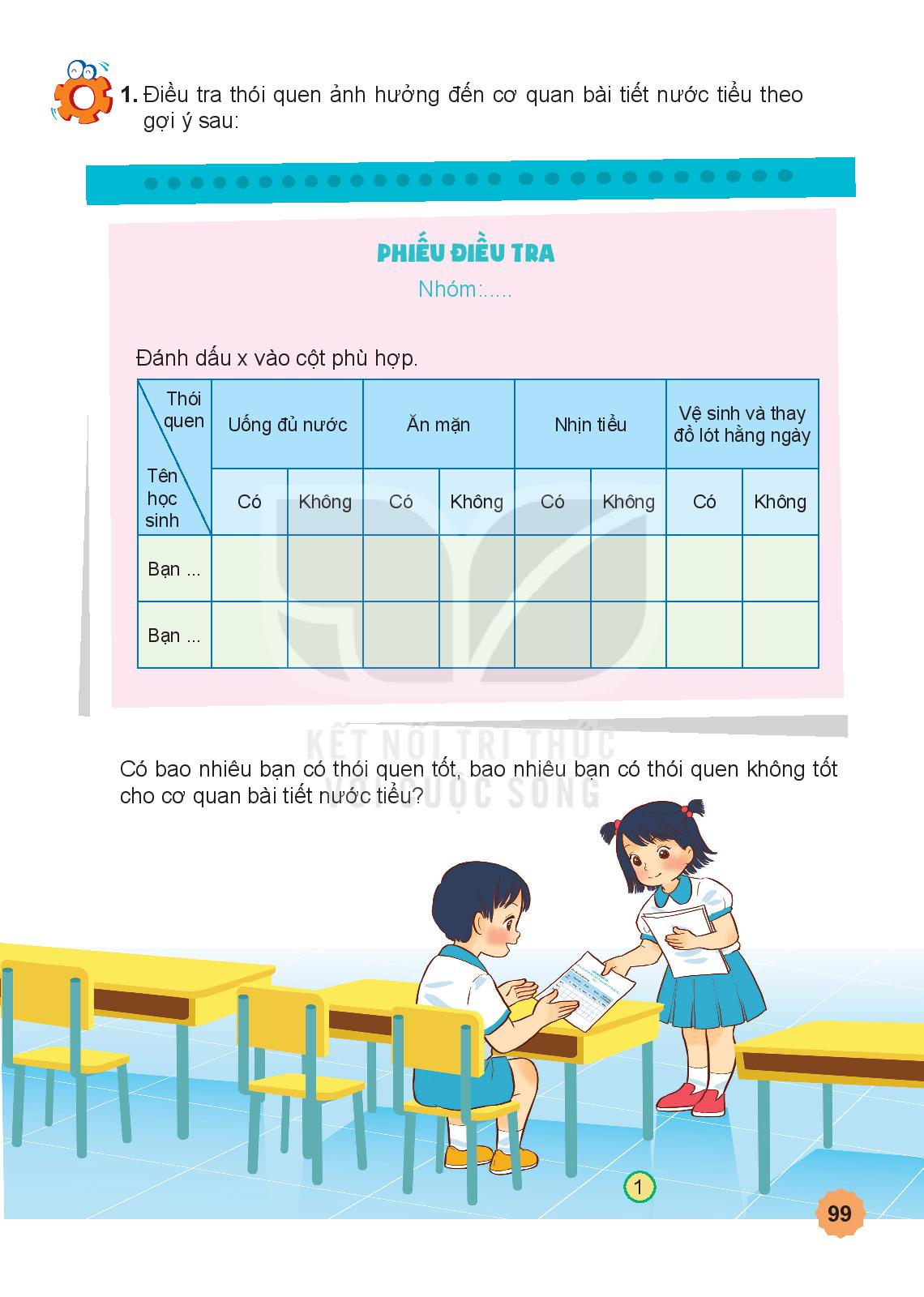 Củng cố bài học
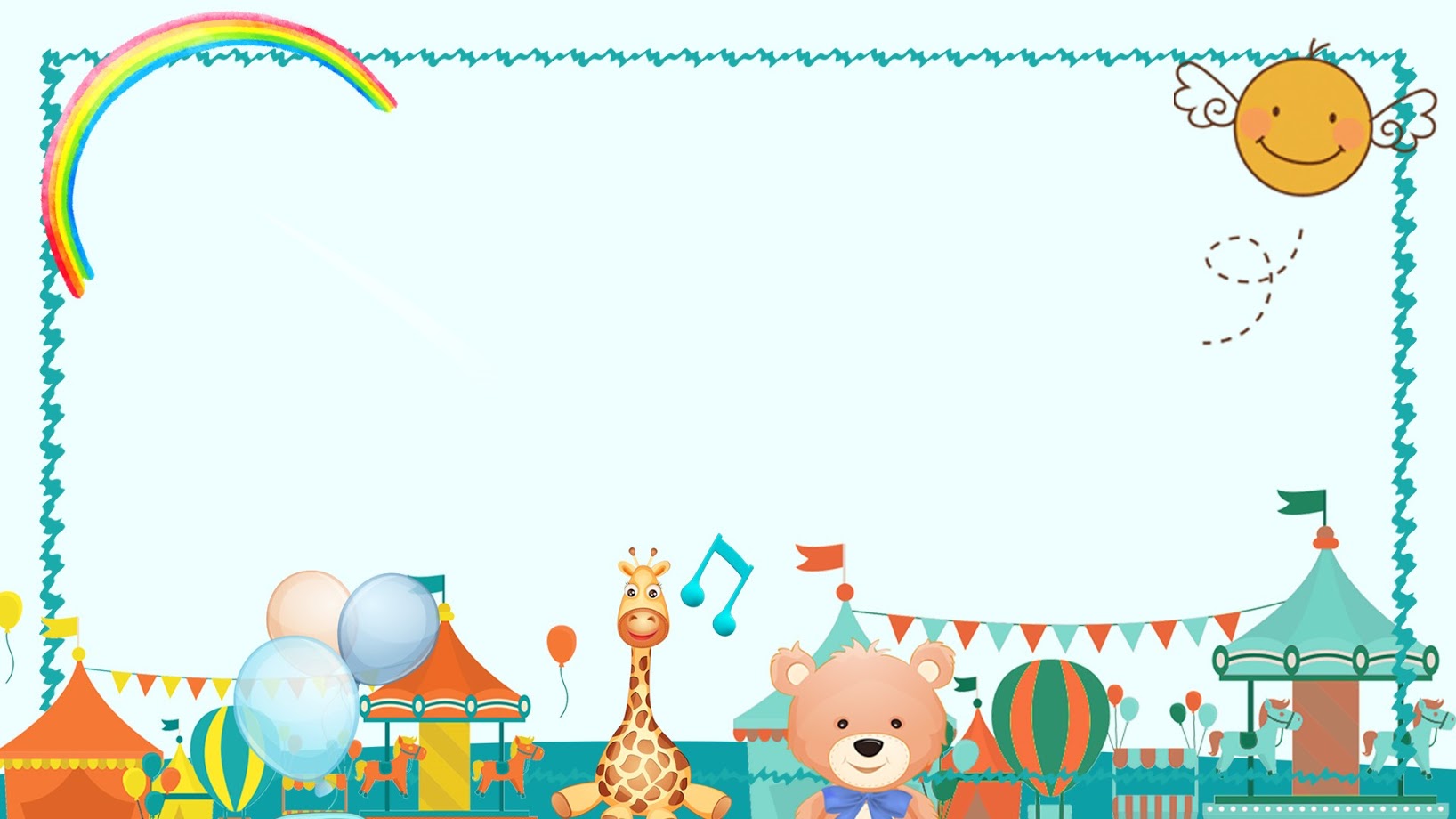 Yêu cầu cần đạt

Nêu được sự cần thiết và thực hiện được việc uống đủ nước, không ăn mặn, không nhịn tiểu để phòng tránh bệnh sỏi thận.
Kể và nói được tác dụng của những việc làm để chăm sóc, bảo vệ cơ quan bài tiết nước tiểu.
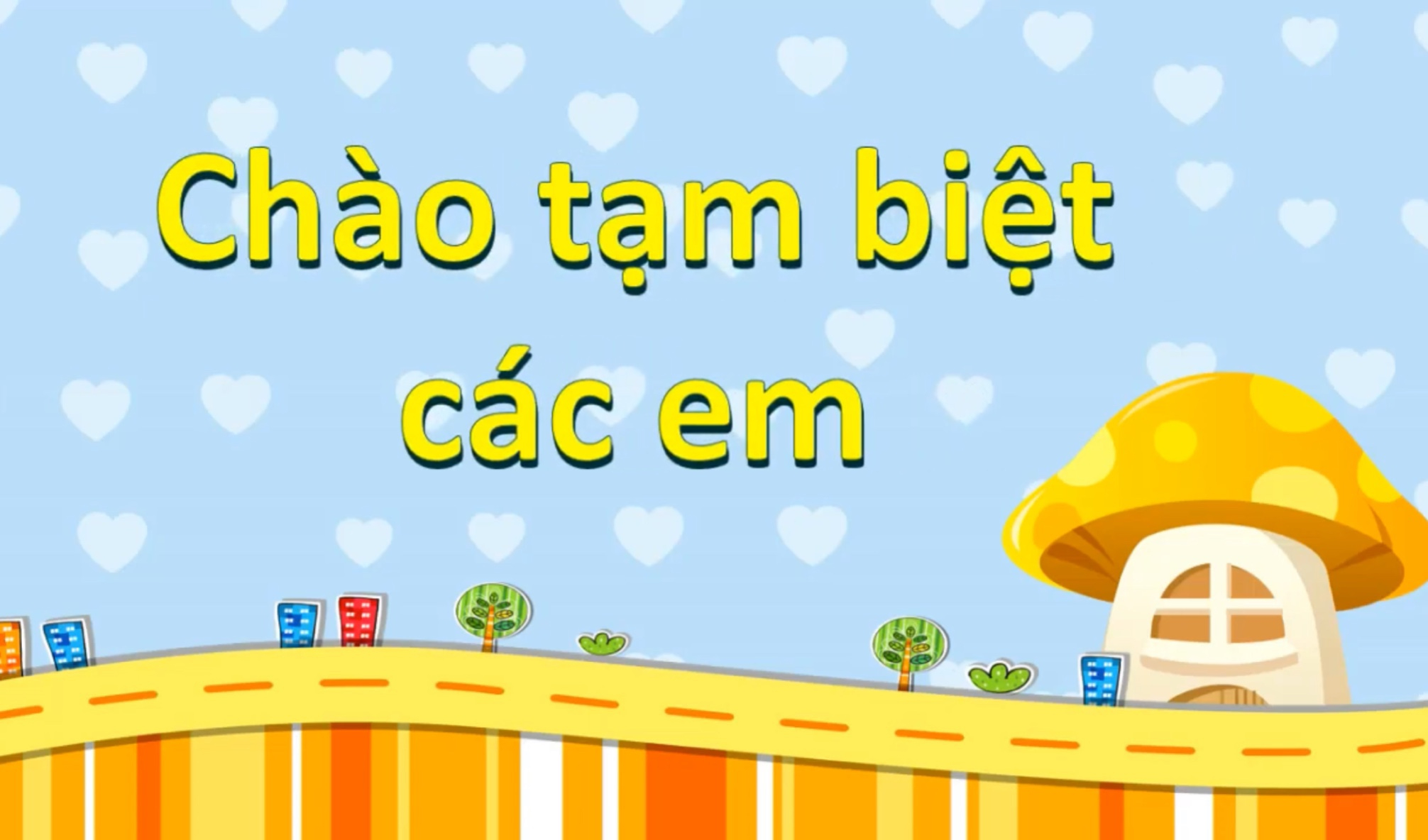